Международные отношения и внешняя политика СССР в 1930е гг.
Виктор Суворов «Ледокол»:
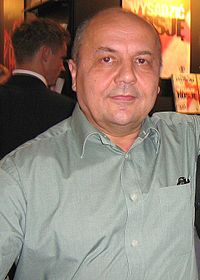 «Вторая мировая война – это термин, который коммунисты приучили нас писать с маленькой буквы. А я пишу этот термин с большой буквы и доказываю, что Советский Союз – главный её виновник и главный зачинщик».
Цели и задачи:
Цель: Установить виновников  и зачинщиков  Второй мировой войны;
   
   Определить главную цель советской внешней политики в 30-е гг.;
   Уяснить позиции ведущих мировых держав накануне Второй мировой войны.
Европа накануне Второй мировой войны
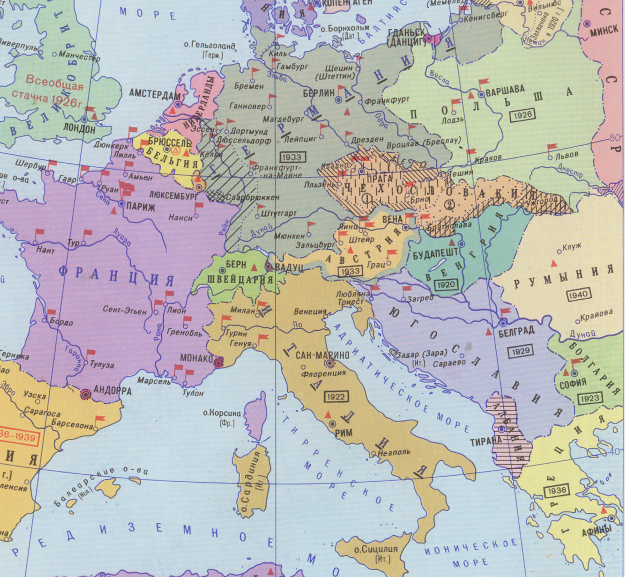 Азия накануне Второй мировой войны
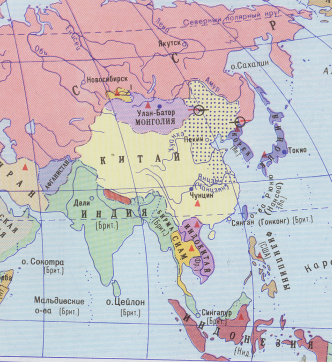 Возникновение очагов агрессии
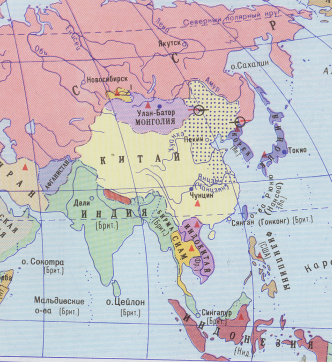 II. Внешняя политика СССР в 30-е гг.Задача: Определить главную цель внешней политики СССР  и позицию мировых держав
1934 – СССР            Лига Наций 
 И.В.Сталин : «…Среди буржуазных государств есть неагрессивные…»
 М.М. Литвинов - Система коллективной безопасности
 1935 - договор о взаимопомощи СССР, Франции и Чехословакии
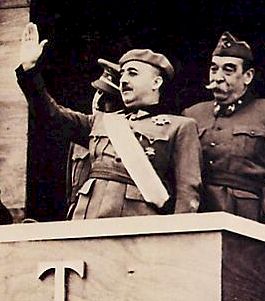 1936 – 1939 гг. Испанская Гражданская война  (приход к власти в Испании фашистов)
Франсиско Франко
Прибытие советских танкистов в Испанию, 1937
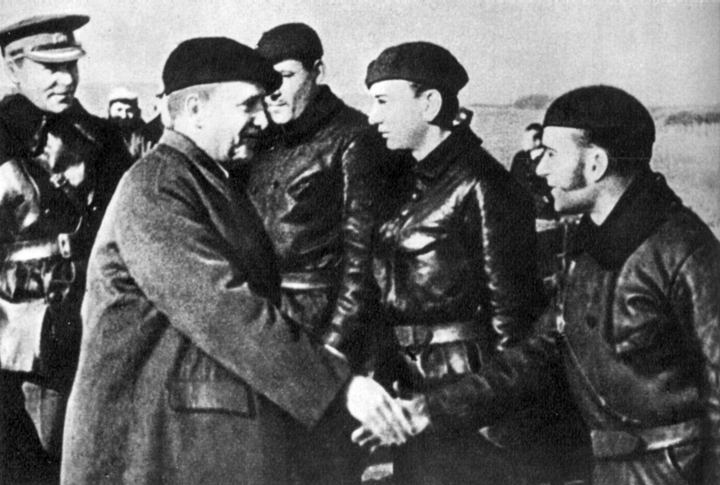 1936 – 1937 гг. – Антикоминтерновский пакт Германии, Японии и Италии
 1938 г. – аншлюс Австрии
Гитлер сообщает депутатам Рейхстага о захвате Австрии
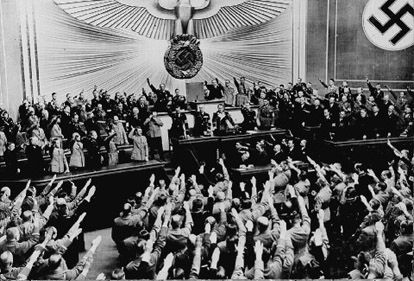 Участники мюнхенского сговора: Геринг, Чемберлен, Муссолини, Гитлер, Даладье
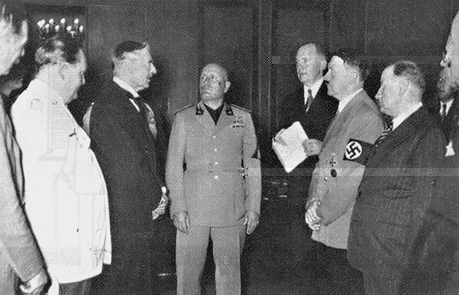 Гитлер и Чемберлен в Мюнхене в 1938 году.
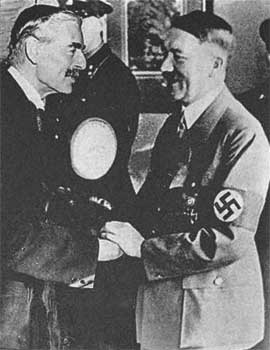 1938г.  - «Мюнхенский сговор»
Чемберлен, вернувшись из Мюнхена, заявил: «Я привез мир нашему поколению». 1938 г
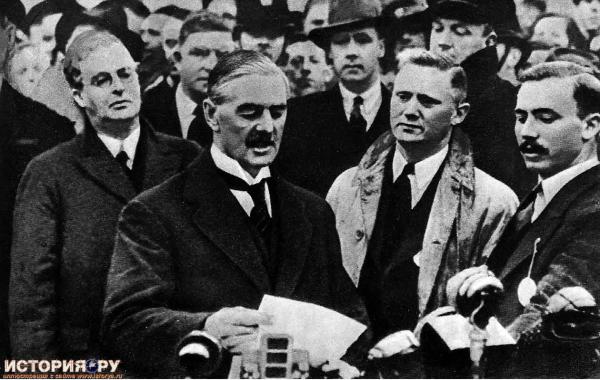 У.  Черчилль: «Советские предложения, — писал он, — фактически игнорировались... К ним отнеслись с равнодушием, чтобы не сказать с презрением... События шли своим чередом, так, как будто Советской России не существовало. Впоследствии мы дорого поплатились за это».
II. Внешняя политика СССР в 30-е гг.
Задача: Определить главную цель внешней политики СССР  и позицию мировых держав
III. «Изменение ориентиров внешней политики СССР в конце 30-х годов»
Задача: Как и почему изменились ориентиры?
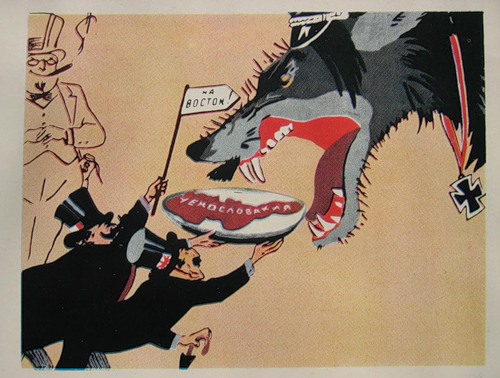 Кукрыниксы
Халхин-Гол. Командование советской военной группировки в Монголии во главе с Г.К. Жуковым (второй справа), 1939 г.
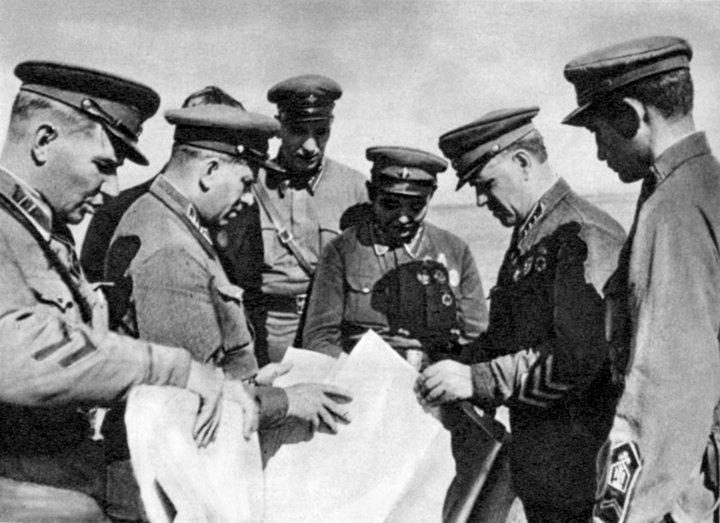 Как и почему изменились ориентиры?
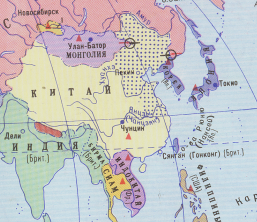 Лето 1939г. бои между СССР и Японией на р.Халхин-Гол
Договор Англии с Японией о взаимном уважении интересов
В.М. Молотов подписывает договор о дружбе и границе между СССР и Германией.  Стоят (слева направо): И. Риббентроп, И.В. Сталин, В.Н. Павлов, Ф. Гаусс
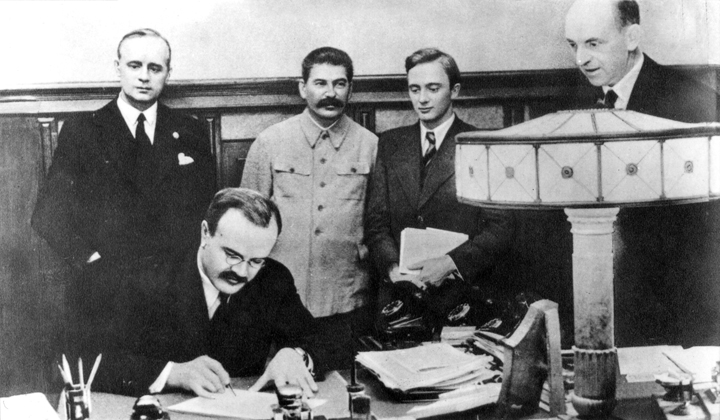 23 августа 1939 г. - советско-германский пакт о ненападении (пакт Молотова-Риббентропа)
Какие выгоды, подписав пакт, получили Германия и СССР?
СПАСИБО ЗА УРОК!